Grammar
‘il y a’; plural indefinite article ‘des’
Y7 French - Term 2.1 - Week 1 - Lessons 29/30
Stephen Owen / Emma Marsden
Date updated: 10/02/2020
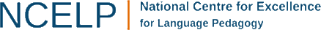 [Speaker Notes: Learning outcomes

SSC /eu/

This week the expression ‘il y a’ is presented and practised, first with the numbers 2-12, and then with the plural indefinite article ‘des’. (The singular forms of the indefinite article – ‘un’ and ‘une’ – were introduced in Term 1.1, Week 3).Frequency rankings of vocabulary introduced this week (1 is the most common word in French): 

2.1.1 - deux [41], trois [115], quatre [253], cinq [288], six [450], sept [905], huit [877], neuf [787], dix [372], onze (2447), douze (1664), des [2 - de]

Frequency rankings of vocabulary revisited this week (1 is the most common word in French): 

1.2.5 - regarder [425], marcher [1532], travailler [290], préparer [368], nous [31], maison [325], télé [2746], film [848], déjeuner [2724], dehors [1217]

1.1.7 - faire [25], fais, fait, MAKE: modèle [958], lit [1837], DO: courses [1289], ménage [2326], cuisine [2618], activité [452], devoirs [39], BOTH DO AND MAKE: ça [54]]

Teachers should conduct a spot check of the revisited vocabulary each week, to ensure that the required independent learning has been done. This could be in the form of an informal, oral ‘test’, and/or a more formal (but quick) written vocabulary test. Aim to test knowledge of all types: comprehension (L2-L1), production (L1-L2), oral (listening and speaking) and written (reading and writing) modalities.]
To say what there is
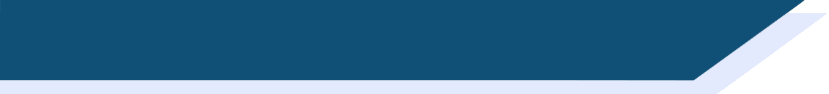 To say “there is”, use  il y a:
These  three words each have their own separate meaning, but when they are used together, it means "There is..."
Remember: un / une can also mean the number ‘one’, so this could be translated as ‘there is one book’!
il
y
a
il y a un livre
there is a book
il y a une maison
there is a house
[Speaker Notes: This slide presents the key grammar construction ‘il y a’. Point out that this is an impersonal expression, i.e. the subject is always ‘il’, and consists of three words: il – y –a (practise saying these independently, as per the animation, and together).

‘Un and ‘une’ were originally presented as forms of the indefinite article (but with the meaning ‘one’ also introduced) in Term 1.1, Week 3.]
The –s on the end of the noun is usually not pronounced in French - it is a silent final consonant (SFC).
There are … au pluriel
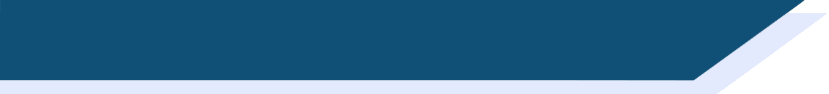 To say “some” (plural), we use  des
s
il y a des livre
there are some book
s
s
il y a des maison
s
there are house
We add –s to the end of the noun to make it plural, as in English.
The word ‘some is often missed out in English, but we need ‘des’ in French!
des is the plural form of the indefinite article (=some)
un and une are the singular forms of the indefinite article (=one, a, an)
[Speaker Notes: This slide presents the plural form of the indefinite article: ‘des’ (‘some’). The singular forms ‘un’ and ‘une’ were originally presented and practised in Term 1.1, Week 3 (with their alternative meaning as ‘one’).

The teacher should read out the title and explain or elicit the meaning of 'au pluriel‘. We don't have very good intuition about whether learners are aware of cognates and understand them - changing a couple of letters can floor some pupils if they are not analytic or abstract thinkers about language. It can help to read cognates out, but not always - their sounds can be very different. 

Point out that the word ‘some’ is often omitted in English, whereas the plural indefinite article cannot be omitted in French, e.g. ‘il y a des maisons’ can be translated as ‘there are some houses’ or simply ‘there are houses’ (depending upon the meaning) in English.

Also remind them that the –s on the written form of a plural French noun is not pronounced (i.e. is a silent final consonant)!]
Combien de …? (How many…)
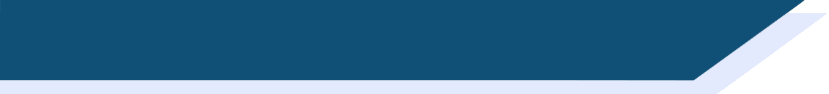 To say how many of something there are, 
use ‘il y a’ + number (or the plural article ‘des’ = some):
il y a deux livre
there are two book
s
s
s
s
il y a trois maison
there are three house
s
there are (some) car
il y a des voiture
s
[Speaker Notes: Students have not yet met ‘combien’ as a vocabulary item, but met it as a phonics cluster word in 1.2.4. Teacher to elicit / remind students of the meaning.

This slide presents the key grammar construction ‘il y a’. Point out that this is an impersonal expression, i.e. the subject is always ‘il’. Also make sure that students understand that this expression means both ‘there is’ and ‘there are’, i.e. no verb change is required for the plural (because it is impersonal).

Also point out to students that the –s on the written form of a plural French noun is not pronounced (i.e. is a silent final consonant)!

‘Un and ‘une’ were originally presented as forms of the indefinite article (but with the meaning ‘one’ also introduced) in Term 1.1, Week 3.]
Combien de …?
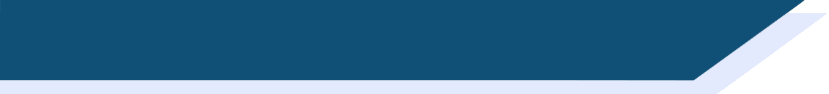 Notice that il y a means both ‘there is’ and ‘there are’:
il y a un ordinateur
there is a computer
there are four computers
il y a quatre ordinateurs
[Speaker Notes: This slide points out that the same expression – ‘il y a’ – means both ‘there is’ and ‘there are’.]
Combien de …?
écouter
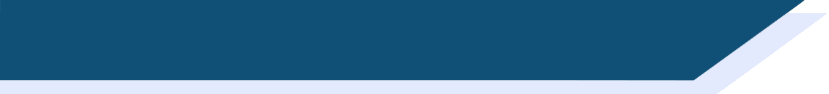 Il y a quoi? Il y a combien de... ? Écris en anglais!
bedroom
1
1
books
3
2
mobile phones
4
3
11
teachers
4
10
dogs
5
boy
1
6
persons/people
12
7
ideas
2
8
[Speaker Notes: Students listen and determine how many of each thing mentioned is/are being talked about. These words have been introduced and practised several times already, so here the idea is to get them to recognise these words via this revision activity.

Remind them that the indefinite article (‘un’ or ‘une’)  can mean both ‘a’/’an’ and ‘one’. 

Also remind them that the –s on the written form of a plural French noun is not pronounced (i.e. is a silent final consonant)!

The answers are provided upon successive mouse clicks.

N.B. The plural indefinite article ‘des’ (‘some’) is introduced on the next slide, with listening practice requiring students to distinguish between the singular and plural forms of the indefinite article following this.

Transcript
Il y a une chambre.
Il y a trois livres.
Il y a quatre portables.
Il y a onze professeurs.
Il y a dix chiens.
Il y a un garçon.
Il y a douze personnes.
Il y a deux idées.]
Combien de …?
écouter
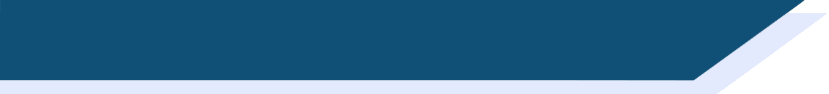 Il y a quoi? Écris en anglais!
computer
1
houses
2
car
3
boy
4
shops
5
machines
6
person
7
girls
8
[Speaker Notes: Students listen and determine from the indefinite article alone whether one thing is being talked about, or more than one. Remind them that the article is the only way to tell – the –s on the written form of a plural French noun is not pronounced (i.e. is a silent final consonant)!
They then write the English for the noun mentioned in the French.
The answers are provided upon successive mouse clicks.

Transcript
Il y a un ordinateur.
Il y a des maisons.
Il y a une voiture.
Il y a un garçon.
Il y a des magasins.
Il y a des machines.
Il y a une personne.
Il y a des filles.]
Combien de …?
parler
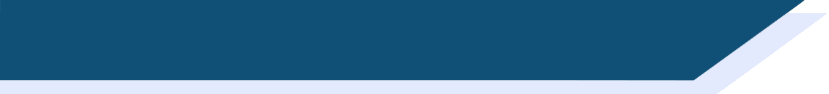 Il y a quoi? Parle en français. Écris en anglais!
Exemple:
Partenaire A
Partner A écrit…
a boy
a computer
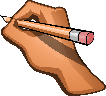 Il y a un ordinateur.
Partenaire B
Partner B écrit…
a computer
a boy
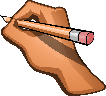 Il y a un garçon.
[Speaker Notes: This example shows how the speaking task is meant to work. The stages are animated to support the teacher in modelling the task.The students alternate in saying what is on their prompt sheets and then write what their partner has just said. The full task (with answers animated) is displayed on the next slide. A Word document with the task prompts is available for this task.]
Réponses - Partenaire A
parler
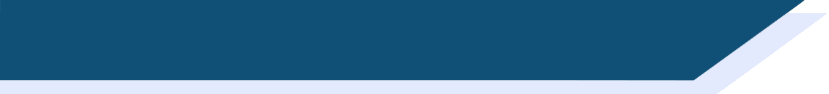 Il y a quoi? Parle en français. Écris en anglais!
what Partner B said
a computer
un garçon
a boy
a house
quatre voitures
four cars
some cars
some girls
des filles
five boys
seven computers
sept ordinateurs
three shops
nine people
neuf personnes
some machines
five shops
cinq magasins
two persons
une machine
a machine
four girls
two houses
deux maisons
[Speaker Notes: ANSWERS for Partner AN.B. This slide should not be displayed during the activity! 

Answers are animated.  English appears first, then the French.This is to keep all students involved, and to provide additional whole class practice.Teacher elicits English from Partners A, and French from Partners B, either chorally or individually, as preferred.Note: the left hand column is greyed out to help students focus on the correct part of their sheet.]
Réponses - Partenaire B
parler
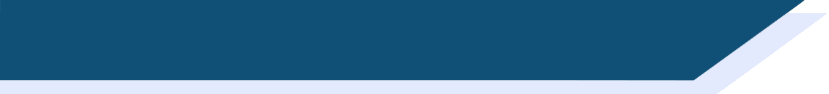 Il y a quoi? Parle en français. Écris en anglais!
what Partner A said
a boy
un ordinateur
a computer
four cars
une maison
a house
some girls
some cars
des voitures
seven computers
five boys
cinq garçons
nine persons
three shops
trois magasins
five shops
some machines
des machines
a machine
deux personnes
two persons
two houses
four girls
quatre filles
[Speaker Notes: ANSWERS for Partner BN.B. This slide should not be displayed during the activity! 

Answers are animated.  English appears first, then the French.This is to keep all students involved, and to provide additional whole class practice.Teacher elicits English from Partners B, and French from Partners A, either chorally or individually, as preferred.Note: the left hand column is greyed out to help students focus on the correct part of their sheet.]
La famille de Jean
lire
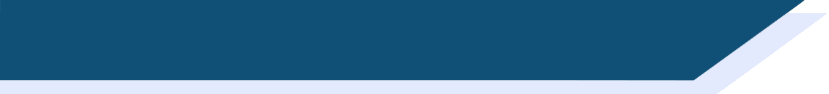 Jean is writing about his brother (Michel) and sister (Sophie). 
Lisez le texte - il y a des questions!
Complétez la table...
Je suis Jean et je suis français. Nous avons une maison en France. Il y a quatre chambres dans la maison. La maison est grande et nous avons deux voitures. Michel est grand et drôle. Il aime faire la cuisine. Il a trois ordinateurs et un portable. Sophie est petite et intelligente. Elle aime écouter la radio. Elle a cinq chiens! J’aime regarder la télé. Nous regardons des films chaque semaine. Michel fait le ménage en ce moment. Normalement, je suis à l’école. Je porte un uniforme. J’étudie l’anglais et je travaille bien!
[Speaker Notes: N.B. famille [172] has not yet been introduced, but as a semi-cognate it should be easily understood, at least in the *written* form. The teacher should read out the title and elicit the English meaning from students. Cognates are more difficult to recognise in the oral form, so ensure that they hear it too to make the connection between the written and oral forms. 

Notice the target language instructions bring in the structure they have been learning: il y a. Check they understand the meaning of Lisez le texte and il y a des questions. 

This reading activity asks students to engage with a slightly longer text, created entirely using vocabulary and grammar already introduced in the scheme of work. The questions on the following slide require them to work out who is being talked about for each thing mentioned in English. 

NB The text should be printed out for students to refer to during this activity, or shown on a second screen if available


Before they begin to read: Ask students to see if they can spot anything in the text that surprises them, or seems a bit odd: e.g. his sister has five dogs, his brother is doing the housework at the moment, he is not at school, etc.!!

N.B. Regular plural marking on adjectives is presented next week in the scheme, so the adjectives used here are only in the singular forms (masculine and feminine).]
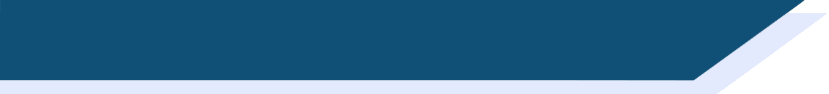 La famille de Jean
lire et écrire
Adaptez les phrases. Écrivez en français.
Il y a trois chambres dans la maison.
Nous avons une voiture.
Il a six chemises.
Elle a dix livres.
Nous regardons quatre films chaque 
semaine.
Je porte deux uniformes.
[Speaker Notes: The students already have a print out of the text to refer to.

Differentiation: this is an easier writing task than the one which follows, for substitution at the teacher’s discretion. 
Students are challenged to re-write selected sentences of the text in this activity, in order to express the details featured in the table above. The changes required only deal with the number or indefinite article, plus the plural marking if applicable on the associated noun.

Sample answers are provided on successive clicks of the mouse.

N.B. Students have met ‘Écrire’ [382 (écrire)] as a phonics source word in 1.1.5, and as a vocabulary item in 1.2.7, where they were also introduced to the ‘vous’ form of the verb, with its –ez ending. 
The ‘tu’ for m imperative ‘cris’ has also been used in earlier resources.]